VAKT METHOD FOR MULTISENSORY LEARNING
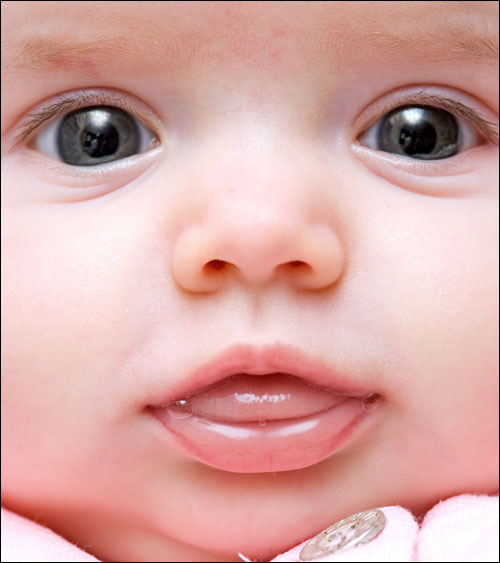 What is VAKT?
There are four main learning styles.. auditory, visual, tactile, and kinesthetic.
 Your child will learn best through one or more of these learning channels, and you can help him become a successful learner by teaching the child through his primary learning style(s). 
When you see programs say they are "Multi-sensory", this means the instruction utilizes all, or most, of these channels in each lesson, and multisensory teaching is of benefit to all children.
Auditory activities include reading, listening, hearing, etc. These are channels used in a typical school classroom. At first you may confused because you may think, as I initially did, that reading is solely a visual activity. Reading is an auditory activity because it involves the language center of the brain and language processing skills which are auditory in 
nature. When you read, you "hear" the words.
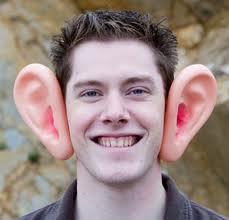 If you suspect your child might have dyslexia, you should know our neuropsychologist told us "Not all visual learners have dyslexia, but all children with dyslexia are visual learners." Thus, the child with dyslexia will do better with visual teaching tools rather than learning through lecture, reading, and writing. Children with dyslexia take in information through watching - videos, movies, plays, demonstrations, etc. channels.
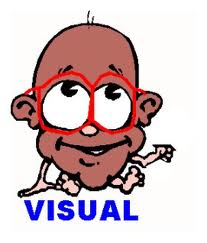 They pick up TONS of information from their daily environment. Because of their visual learning style, children with dyslexia often enter school as BRIGHT, gifted kids, eager learners and soon get labelled otherwise because they are now being taught through their weakest channel. If you have a child who has "true dyslexia", then you will want to seek out instruction that uses primarily
 the visual channel. Most children have a primary learning style, and a secondary style, so instruction will be most effective if it includes all learning
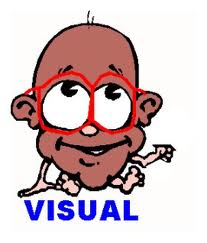 For children with auditory processing problems, the visual and kinesthetic channels are most critical for content learning. A child with significantly impaired movement might find kinesthetic learning channels the most difficult to use. The key is to know what channel is most useful to your child and teach towards that learning style.
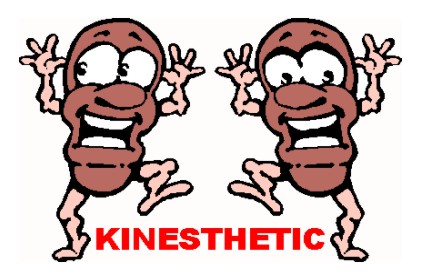 Most children can learn through all channels and if they are taught through all channels they will have maximized learning because what they don't get from their main channel, they may get from another. Thus, the most effective instructional method for
 teaching *ALL* children is multi-sensory
 instruction.
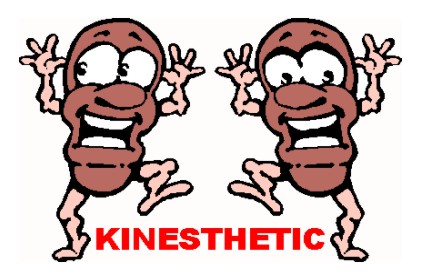 Manipulatives are excellent for kinesthetic and visual learners, since the manipulatives are both visual and moving. They would not be as effective for a child with visual processing problems. A child with visual processing problems would learn more effectively from the auditory and kinesthetic learning 
   channels.
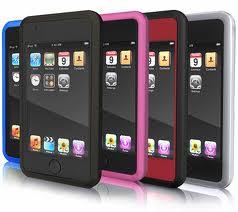 Activities to engage visual learners:
Visual:Movies & VideosTelevision PicturesPostersMuralsMaps, Charts, GraphsField Trips Computer SoftwareDemonstrationsDramatizations Experiments
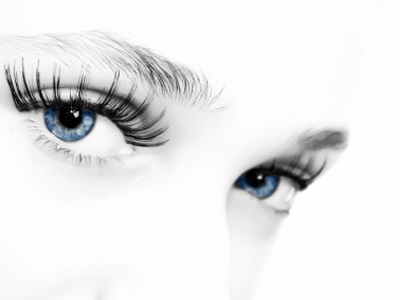 Activities to engage auditory learners:
Auditory:Read AloudsDebatesPanel DiscussionsInformal DiscussionsInterviewsLectures & SpeechesBooks on TapeText-to-Speech PlaysRadio BroadcastsMusic & Songs
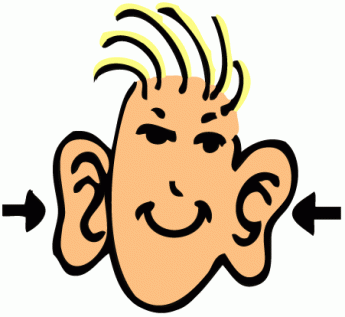 Activities to engage Kinesthetic learners:
Kinesthetic:GamesModels & DiaramasMath ManipulativesLetter Tiles, ScrabbleComputer SoftwareArts & CraftsHands-On practiceExperimentsField Trips
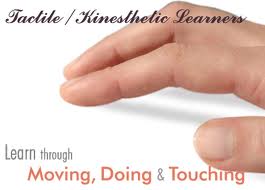 Activities to engage Tactile learners:
Tactile:Arts & CraftsClay modelingGardeningDress-UpMath ManipulativesPaintingSewingHighlighting Computer Software
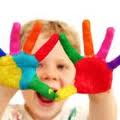 VAKT
http://www.dyslexia-parent.com/VAKT.html
http://www.learningabledkids.com/home_school_info/learning_styles.html